«Педагогические условия формирования основ безопасного поведения у детей старшего дошкольного возраста».
воспитатель: Егорова А.Ю.
“Образование уменьшает число опасностей,угрожающих нашей жизни, уменьшает число причин страха и,давая возможность измерить опасность иопределить ее последствия, уменьшает напряженностьввиду этих опасностей".К.Д.Ушинский
Дети с самого раннего возраста должны знать правила безопасности, так как могут оказаться в непредсказуемой ситуации на улице, дома, на природе, на дороге, поэтому главная задача взрослых развитие самостоятельности и ответственности.
Выделяют наиболее значимые психолого-педагогические условия приобщения детей старшего дошкольного возраста к правилам безопасного поведения:
1. Повышение компетентности педагогов по проблеме формирования безопасного поведения у дошкольников.      2. Создание предметно-пространственной развивающей среды, отвечающей современным требованиям и задачам формирования безопасного поведения детей, обеспечивающей эффективность образовательного процесса.      3. Совокупность форм, методов и средств, направленная на формирование безопасного поведения детей и обеспечивающая успешное решение задач образовательного процесса.       4. Взаимодействие дошкольного образовательного учреждения и семьи, направленное на формирование безопасного поведения детей
Первое педагогическое условие: повышение компетентности педагогов по проблеме формирования безопасного поведения у дошкольников.
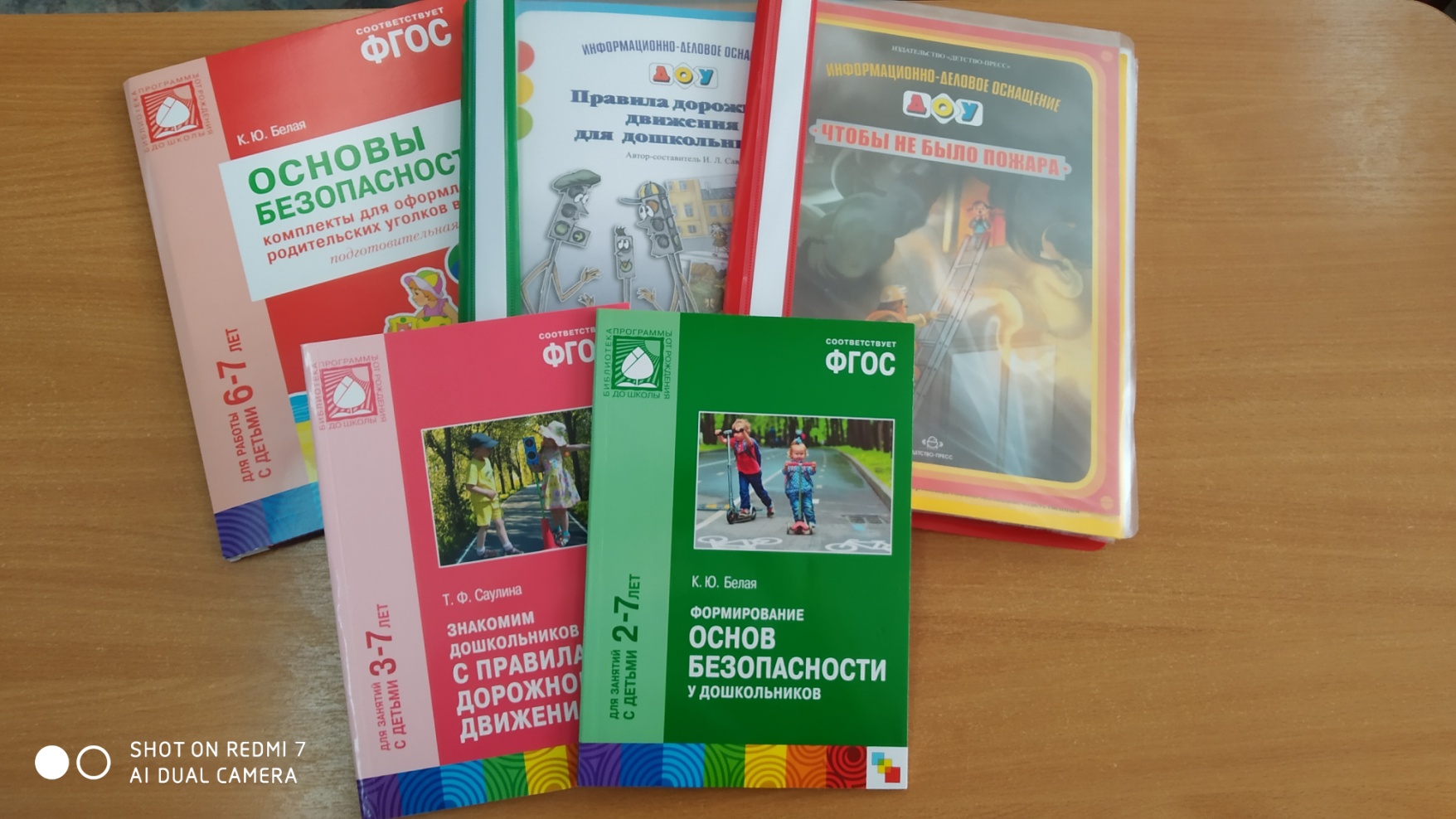 Второе педагогическое условие: создание предметно-пространственной развивающей среды, отвечающей современным требованиям и задачам формирования безопасного поведения детей; обеспечивающей эффективность образовательного процесса.
Библиотека в которой имеются познавательная и художественная литература, фотоальбомы, иллюстрации для рассматривания  и обсуждения различных ситуаций.
Дидактические игры «Азбука безопасности», «Знаки на дорогах», «Дорожные знаки», «Опасные ситуации», «Собери знак», « Собери светофор»  «Сложи картинку», «Лото стихийные явления природы» и др.
Атрибуты для    сюжетно - ролевых игр
Изготовление макетов и пособий для игр
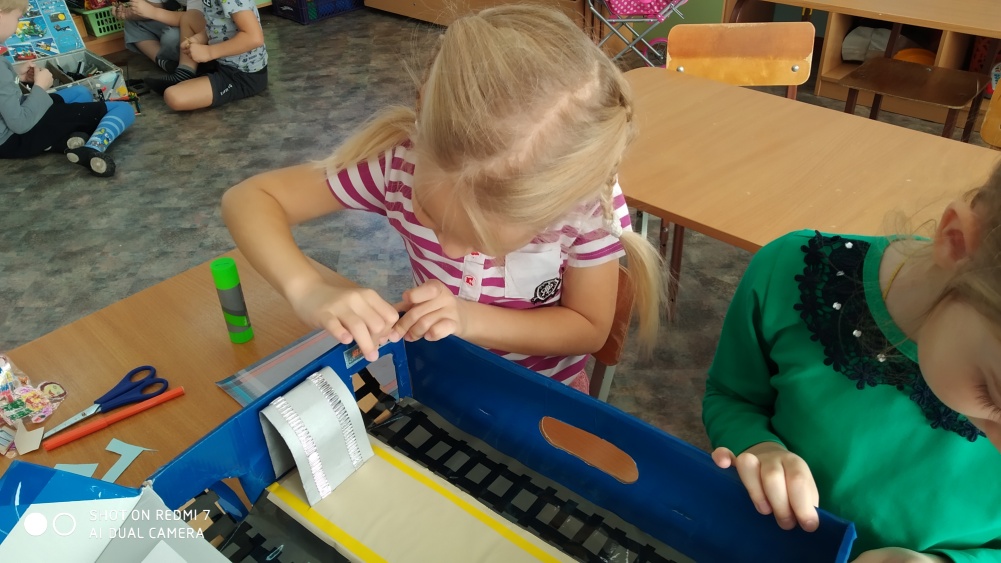 Макет проезжей части
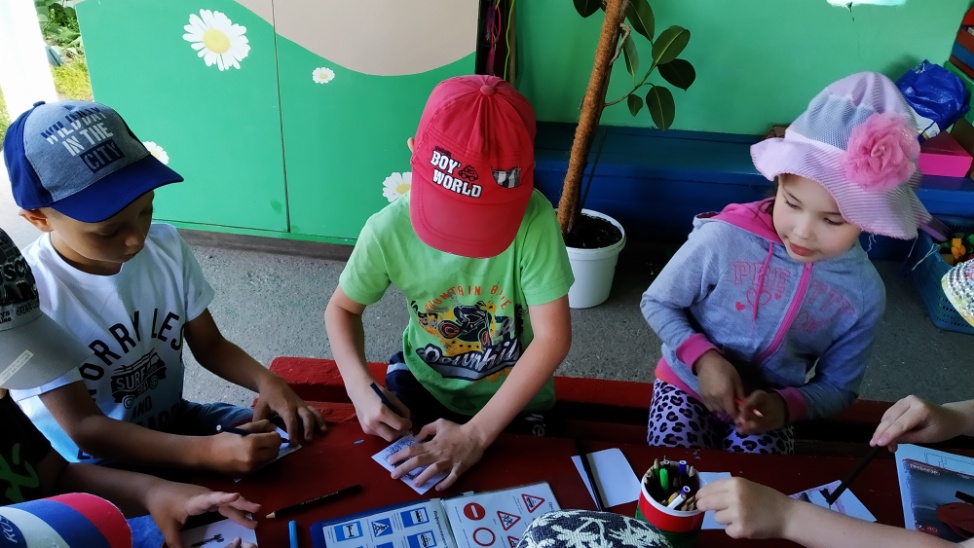 Макет станции метро
Изготовление дорожных знаков
Третье педагогическое условие: совокупность форм, методов и средств, направленная на формирование безопасного поведения детей и обеспечивающая успешное решение задач образовательного процесса.
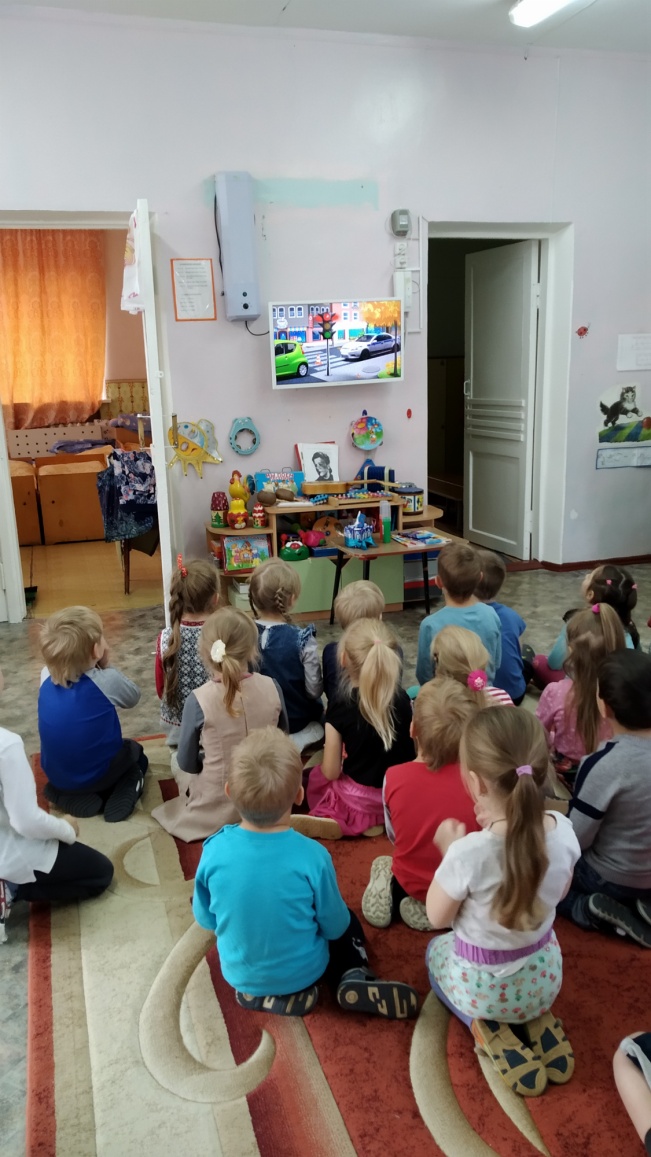 Повторение правил противопожарной безопасность
Просмотр видео роликов по теме ПДД
Дидактические игры
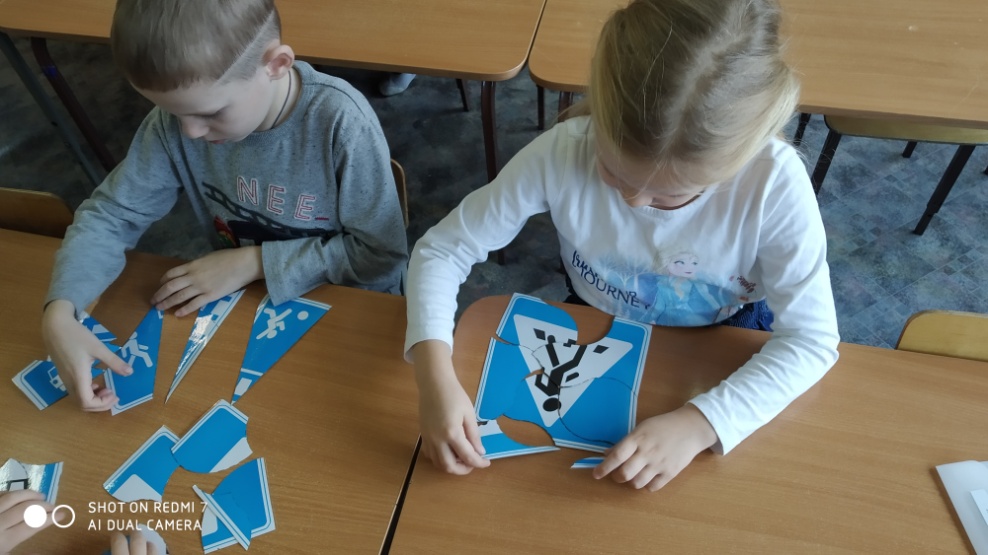 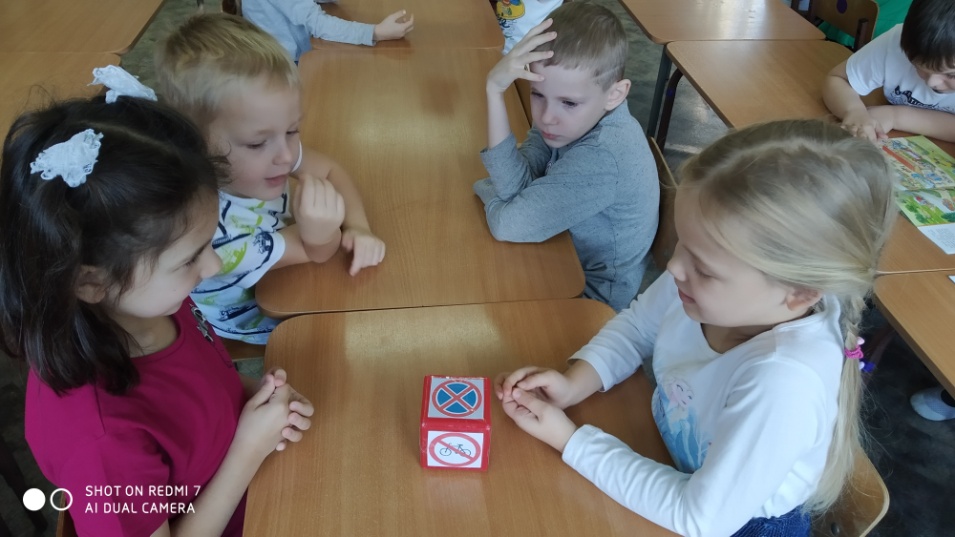 В других видах деятельности
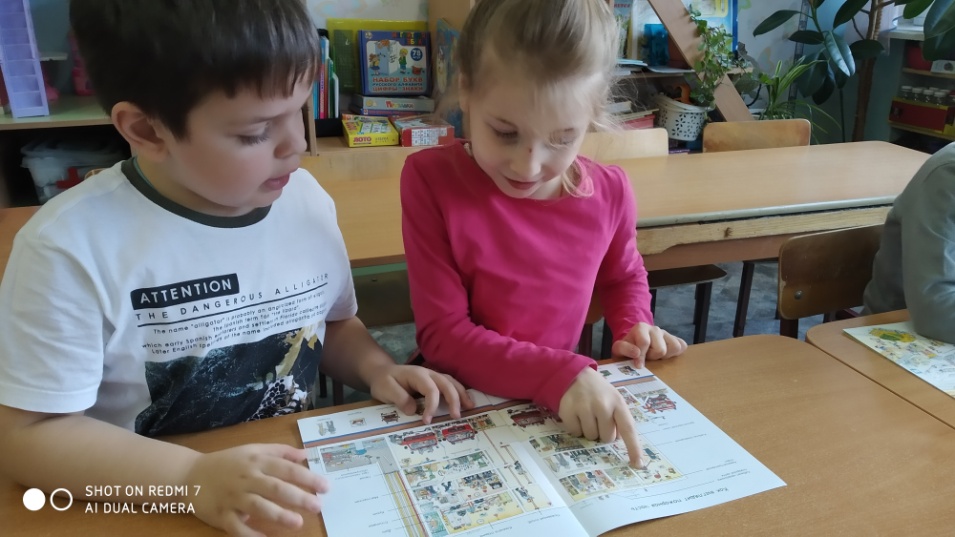 Во время ЛОР повторялись правила безопасного поведения в природе
Чтение и рассматривание художественной литературы
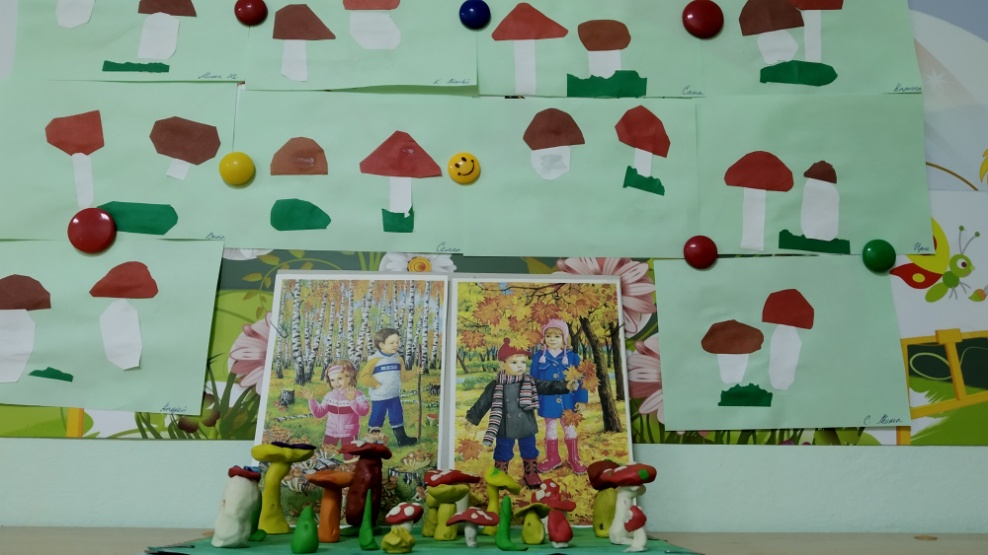 На занятиях лепки и аппликации повторялись съедобные и несъедобные грибы
В рисунках отражали свои впечатления
Просмотр спектаклей о важности знаний ПДД
Подвижные игры
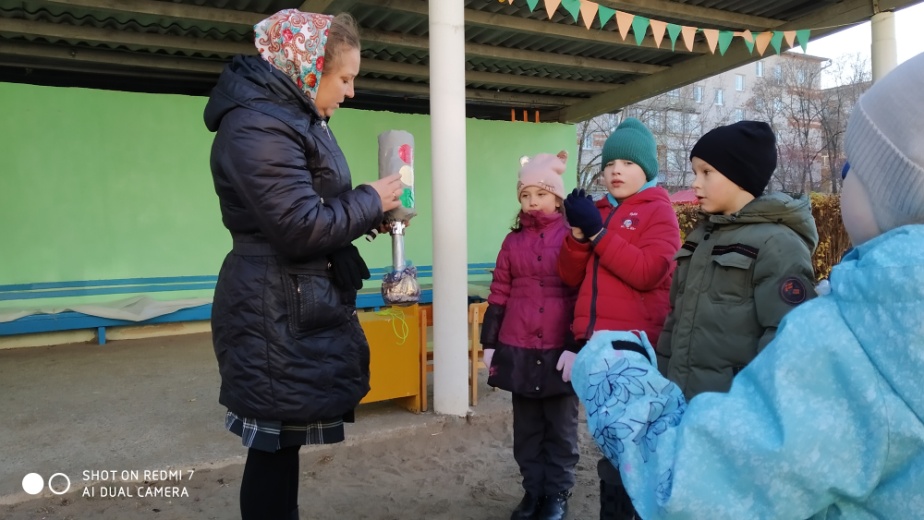 сюжетно – ролевые игры
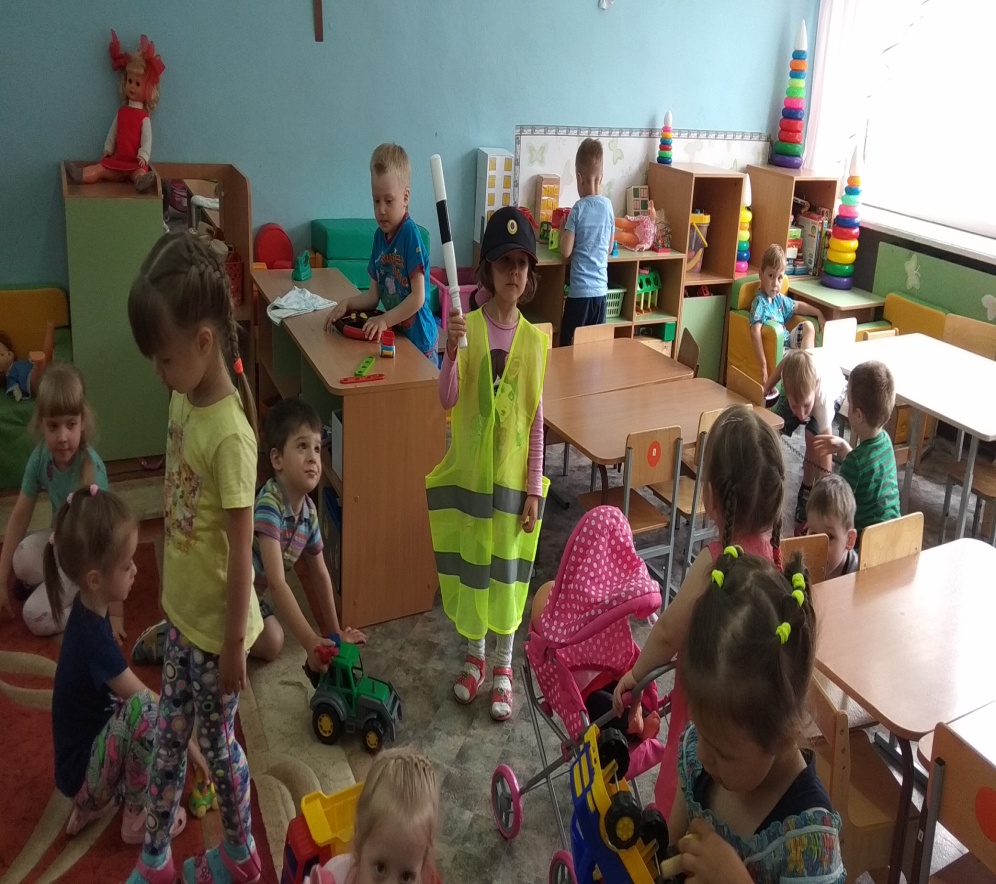 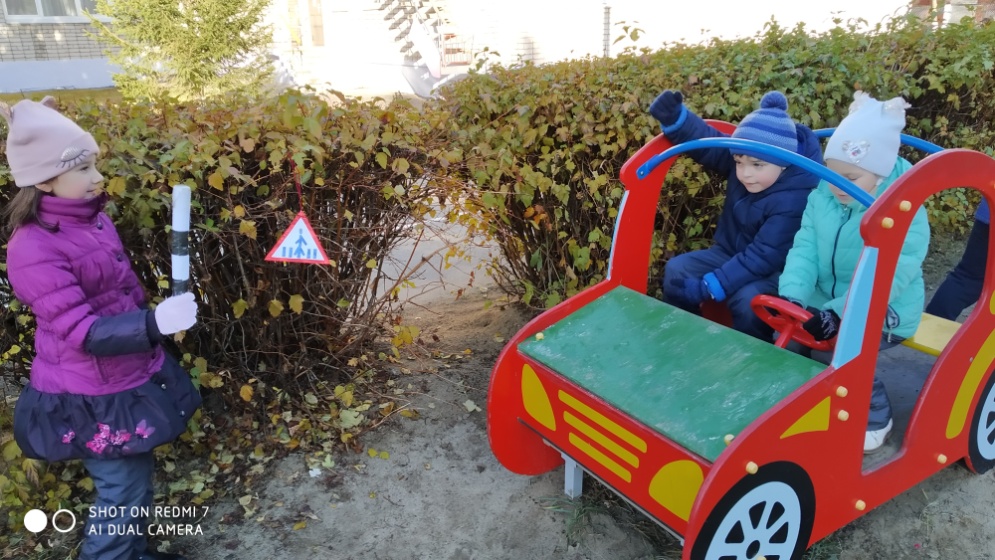 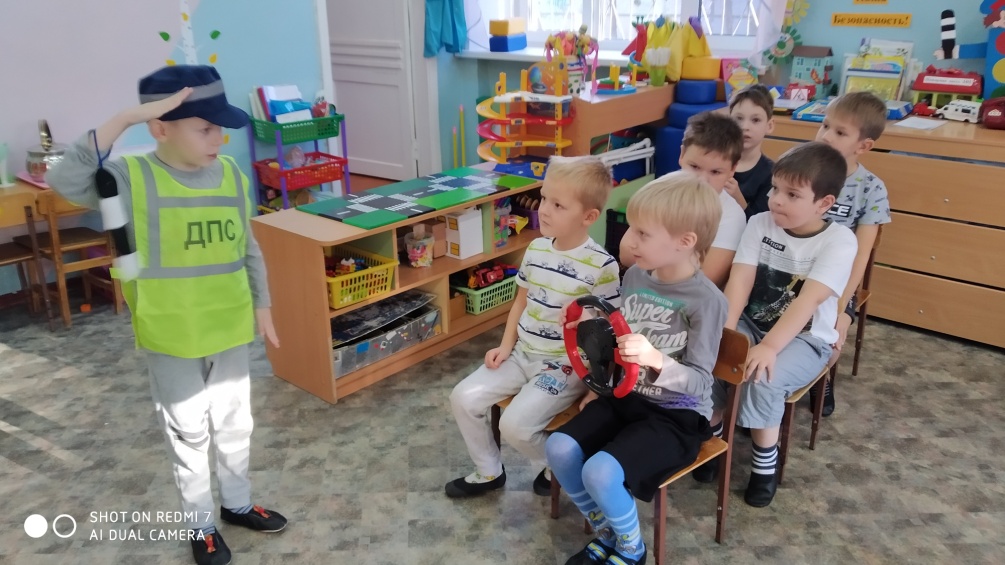 Самостоятельная игра детей
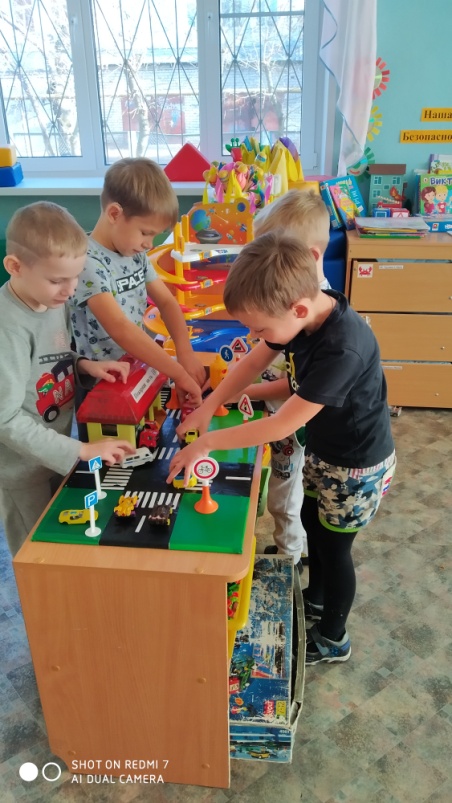 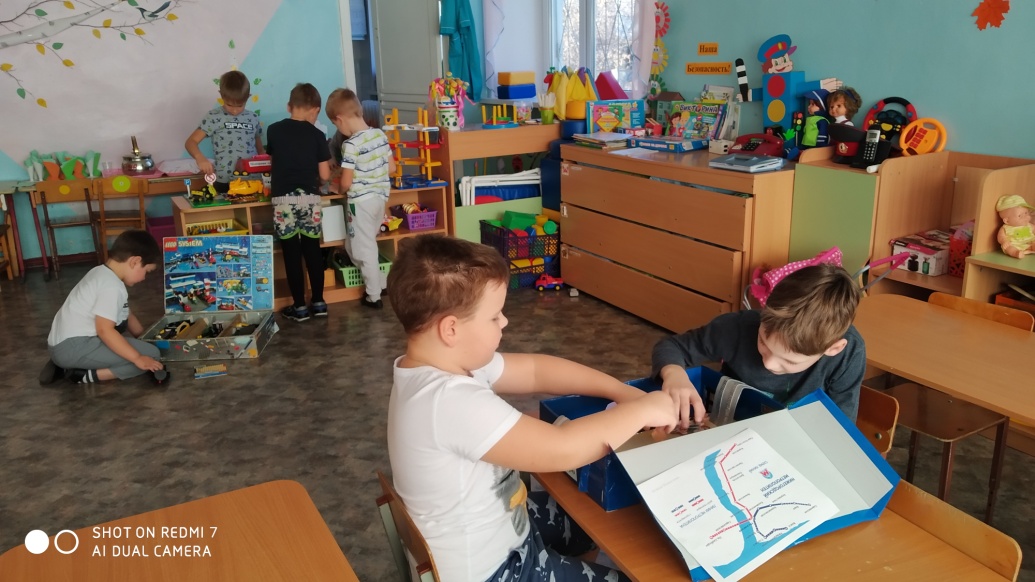 Эстафеты и соревнования
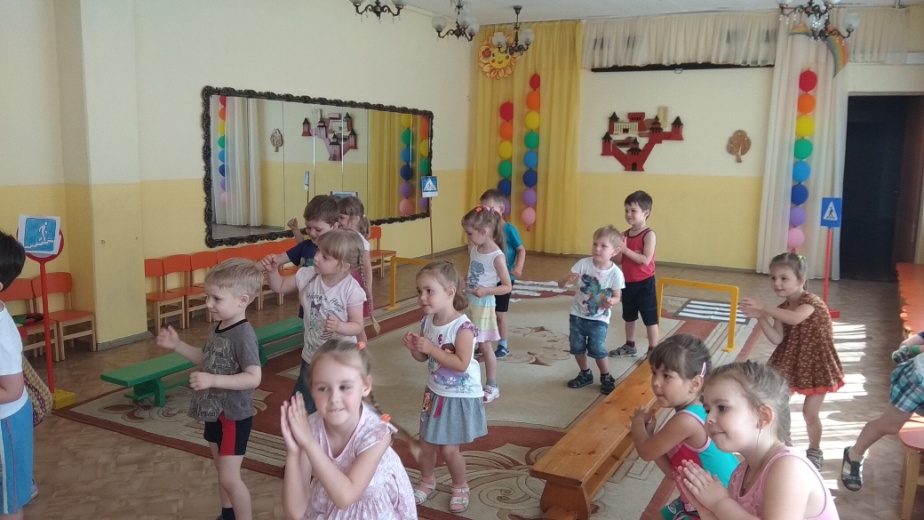 Викторина на знание ПДД
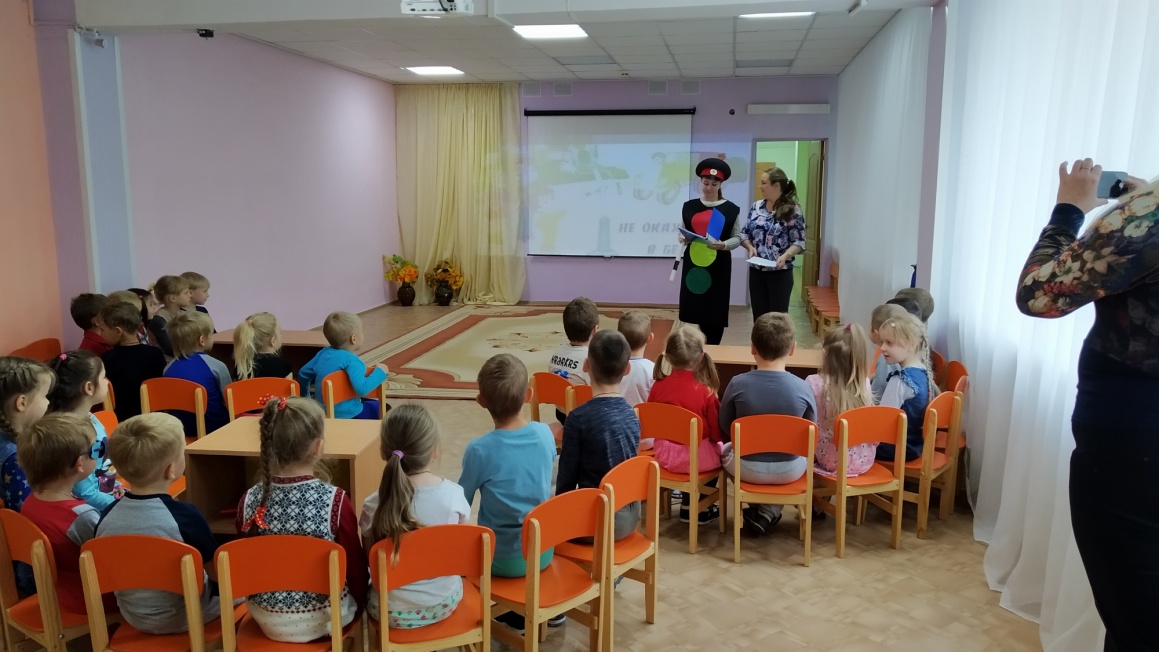 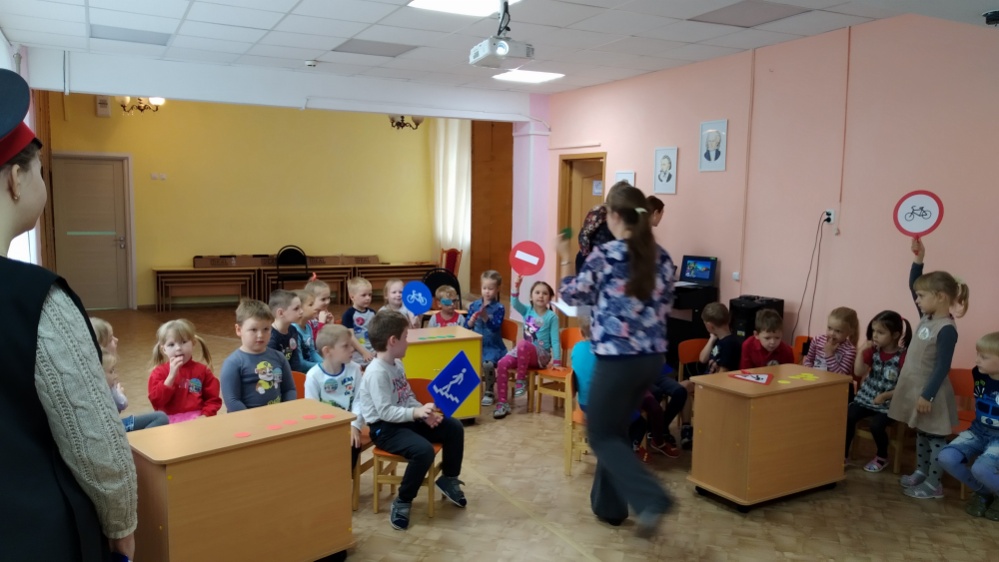 Викторина «БЕЗОПАСНОСТЬ РЕБЁНКА ДОМА»
Отгадывали загадки про 
электро- приборы
Учились оказывать первую медицинскую помощь
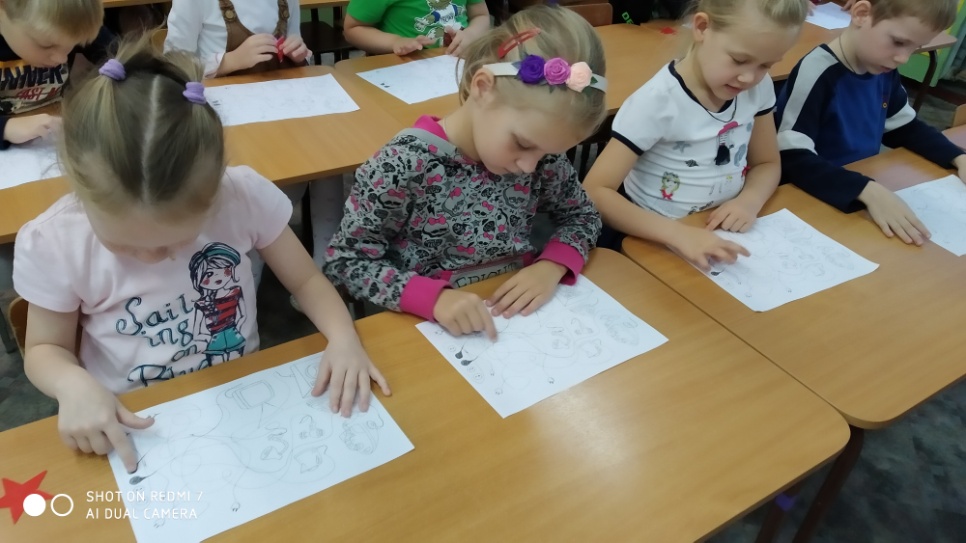 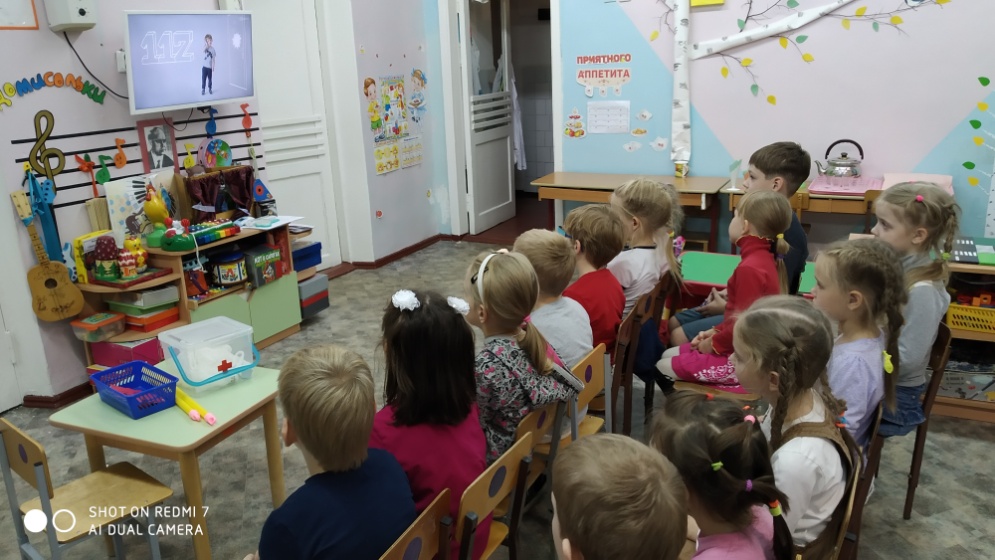 Находили не выключенные  электро-приборы
Посмотрели видеоролик
Изготовление макета «Станция метро»
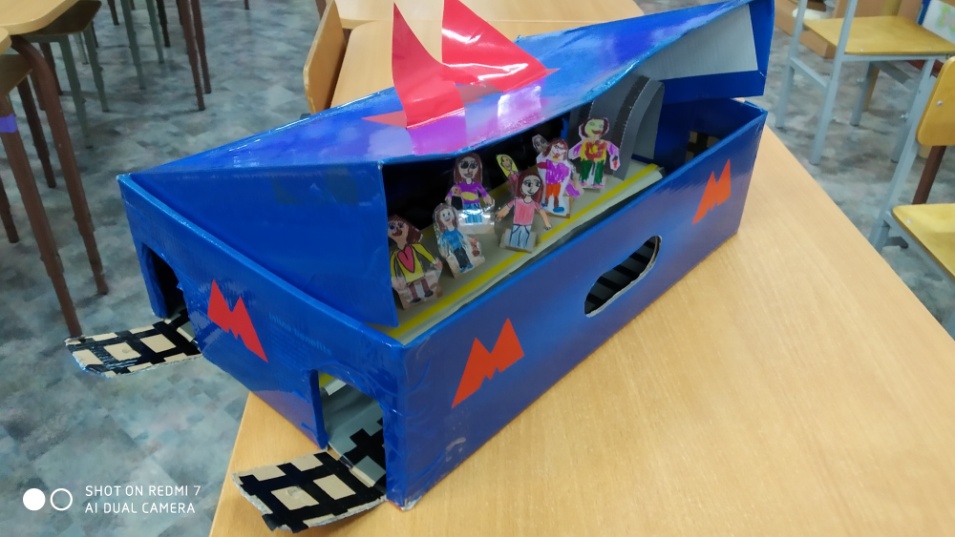 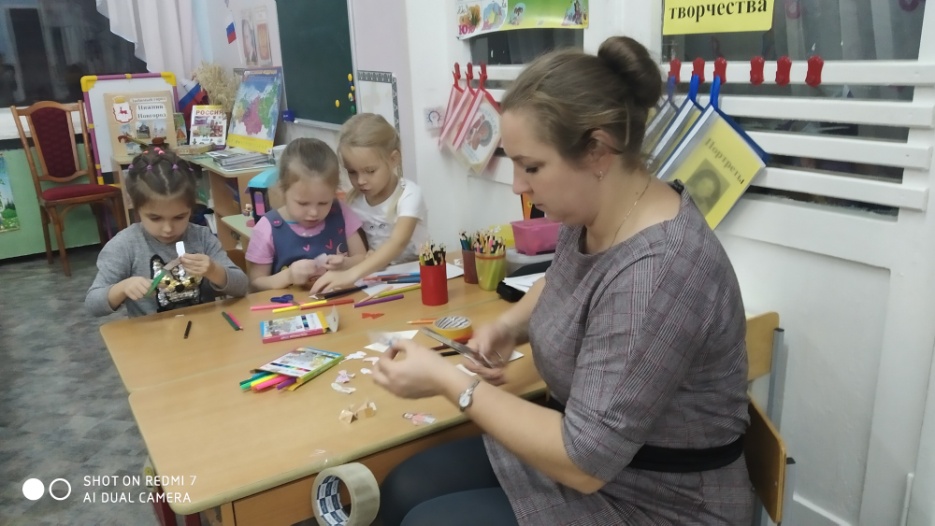 Во время экскурсии в Центр противопожарной безопасности с помощью макетов дети и родители более наглядно увидели причины и последствия лесных и бытовых  пожаров.
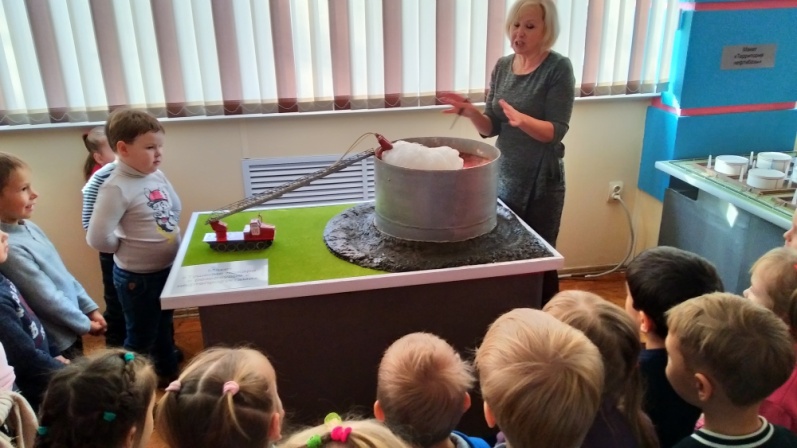 В пожарной части дети познакомились с пожарным, его снаряжением, устройством пожарной машины поблагодарили за нелегкий труд
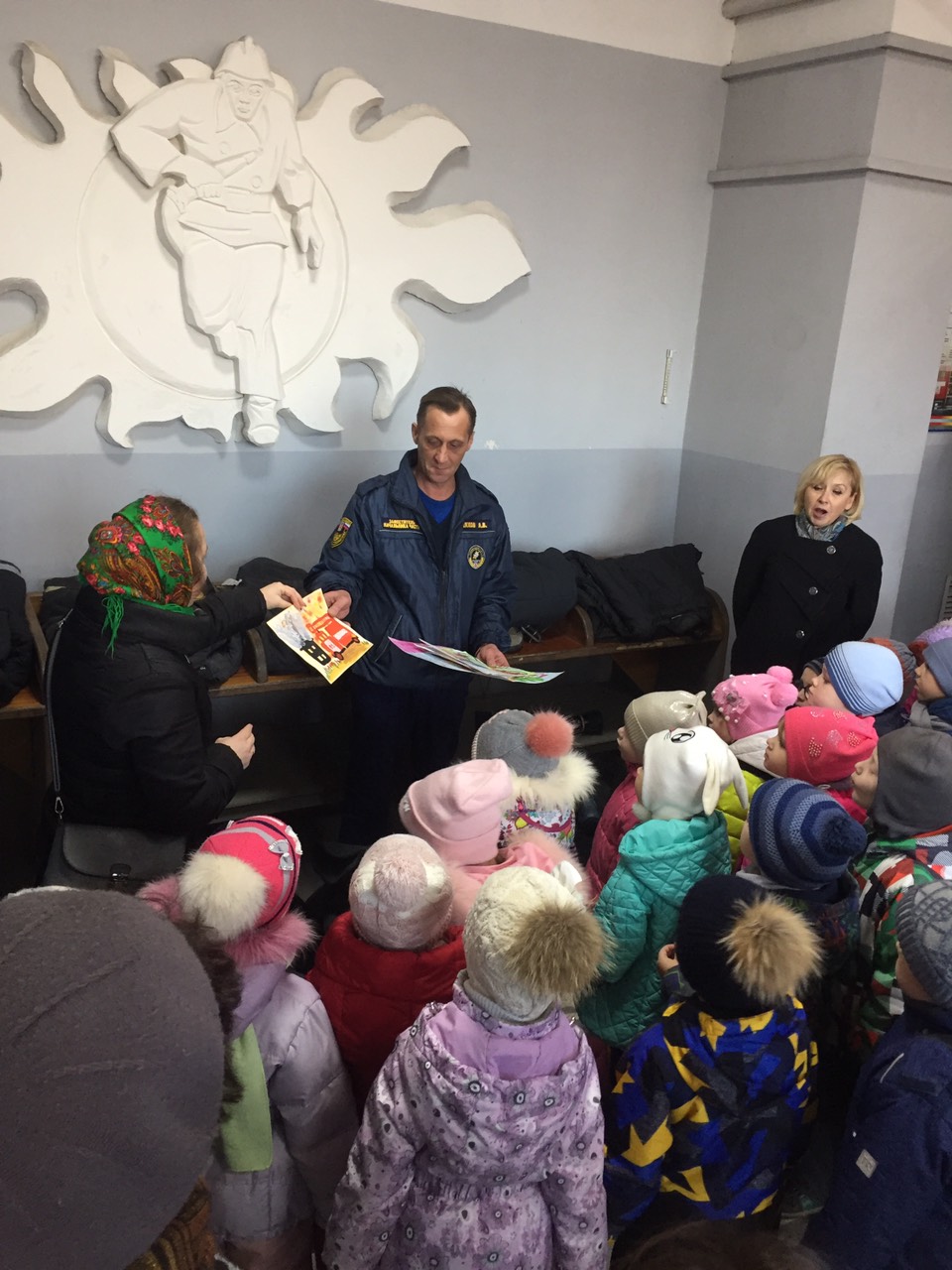 Поездка в метро закрепила знания правил безопасного поведения
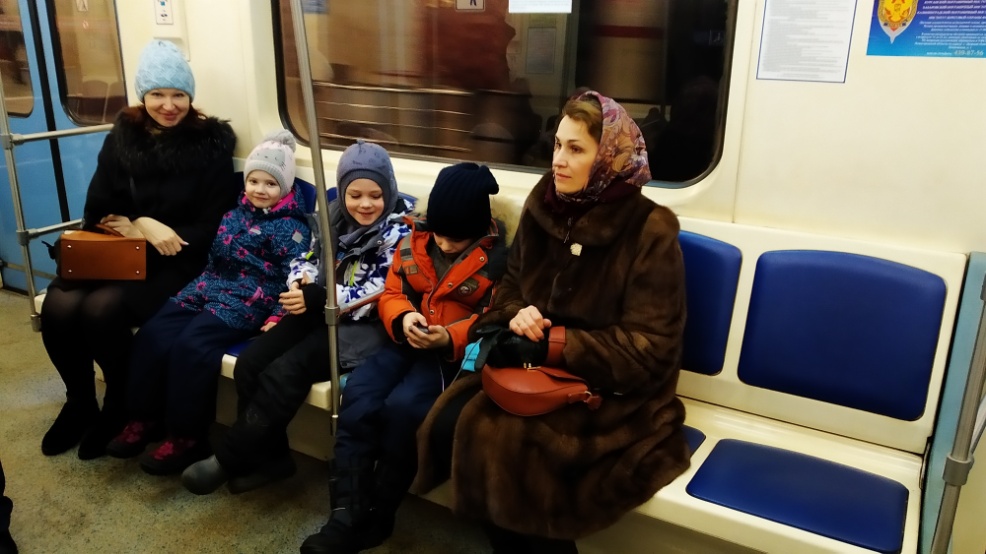 Экскурсии по городу позволили более наглядно показать детям светофор, пешеходный переход, перекресток, дорожные знаки,  транспорт города
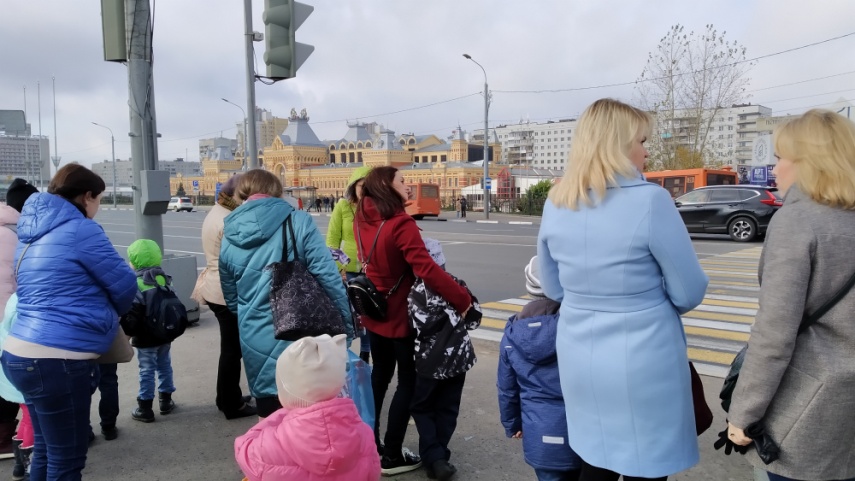 Четвёртое педагогическое условие — взаимодействие дошкольного образовательного учреждения и семьи, направленное на формирование безопасного поведения детей. Для родителей  проводятся консультации, выставляются папки-передвижки, памятки и буклеты по ПДД, противопожарной безопасности и д.р.
Родители принимают  активное  участие в выставке светофоров, Елочных игрушек, плакатов и рисунков на темы «Безопасность глазами детей», «Противопожарная безопасность», «Безопасность на дороге»
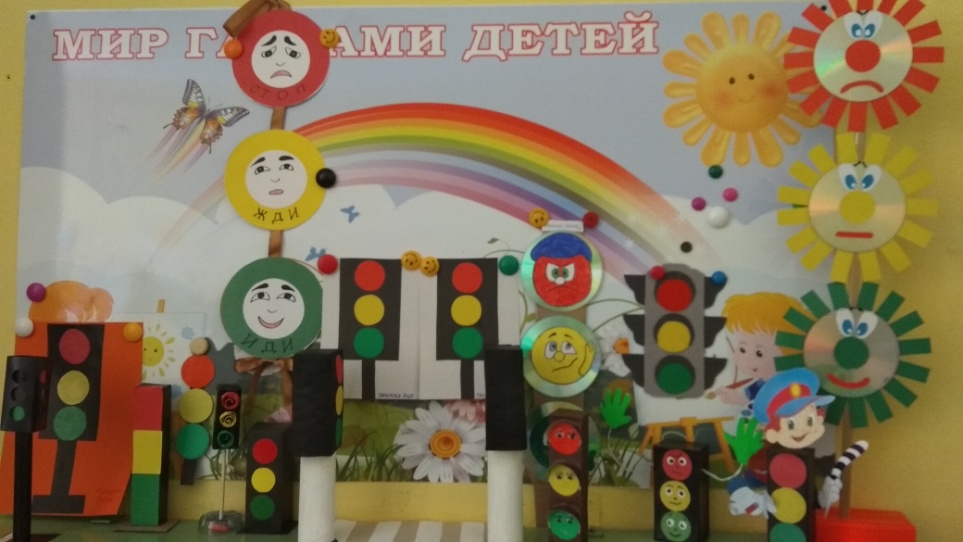 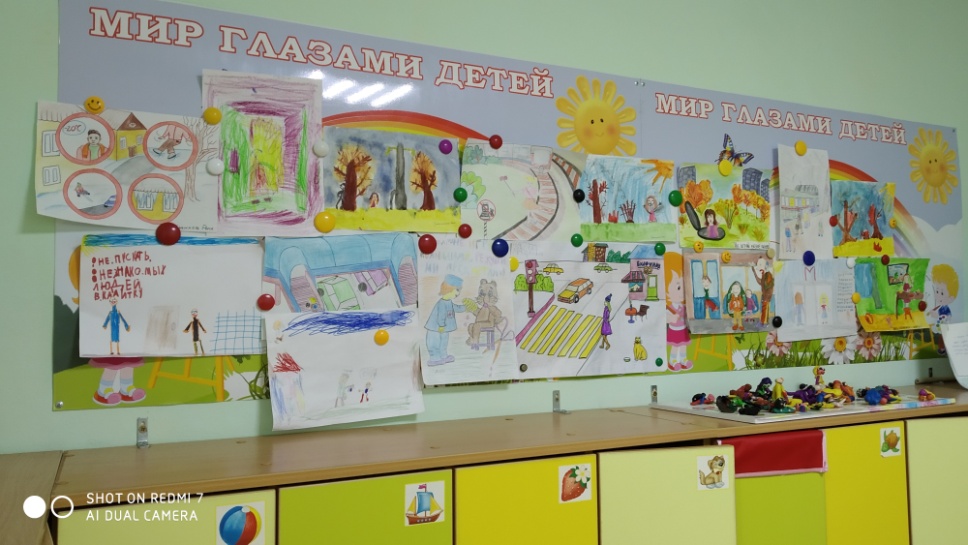 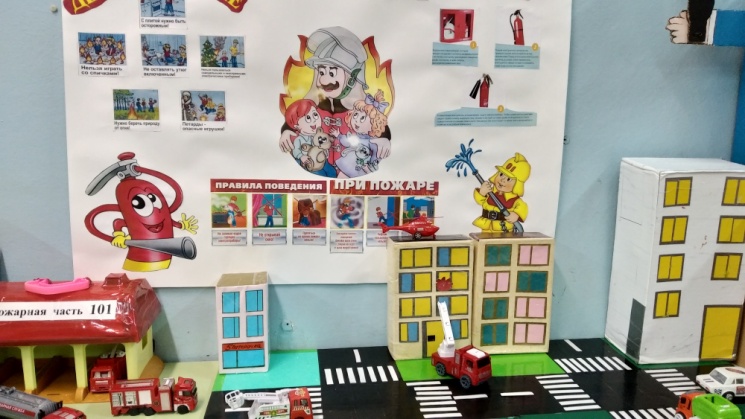 Родители помогают в изготовлении макетов и игр для уголка «Безопасности»
Посещая экскурсии по городу и в Центр противопожарной подготовки  родители становились активными участниками формирования безопасного поведения детей.
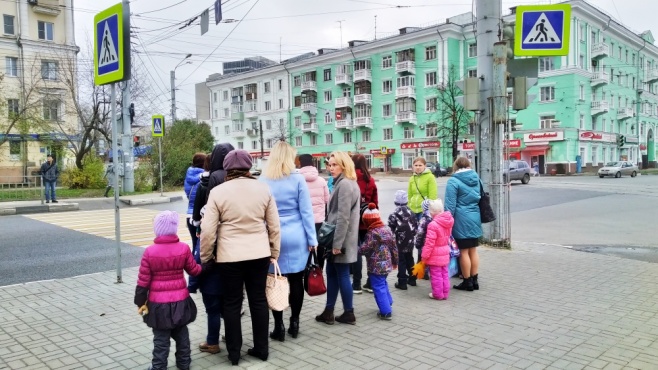 Анкетирование родителей  по теме «Безопасность» показало, что родители осознано относятся к необходимости специального ознакомления своих детей с правилами безопасности жизнедеятельности не только в быту, но и на улице,  отмечают важность формирования  бережного отношения к своему здоровью и здоровью окружающих, выделяют  необходимость знакомства с источниками опасности с целью формирования представлений об опасных предметах и возможности осознанного действия с ними
Созданные педагогические условия формирования основ безопасного поведения у детей старшего дошкольного возраста добиться следующих результатов:-у детей вырос устойчивый интерес к занятиям по ОБЖ;-пополнился опыт безопасного поведения;-проявляется самостоятельность, ответственность и осознанное отношение к правилам и нормам безопасного поведения в различных ситуациях в быту, на улице;-пополняется словарный запас;-наладился тесный контакт с родителями.
Спасибо за внимание.